Python Stock Tracking
Maricia Epps
Introduction
This project aimed to develop a stock tracking application. The purpose of the application is to process the historical stock data so that profit/loss reports can be generated. It will use data storage to save and retrieve stock data and libraries to create charts.
2
Software Environment Setup
Setup the environment used to develop the tracking application.
Tuesday, February 2, 20XX
Sample Footer Text
3
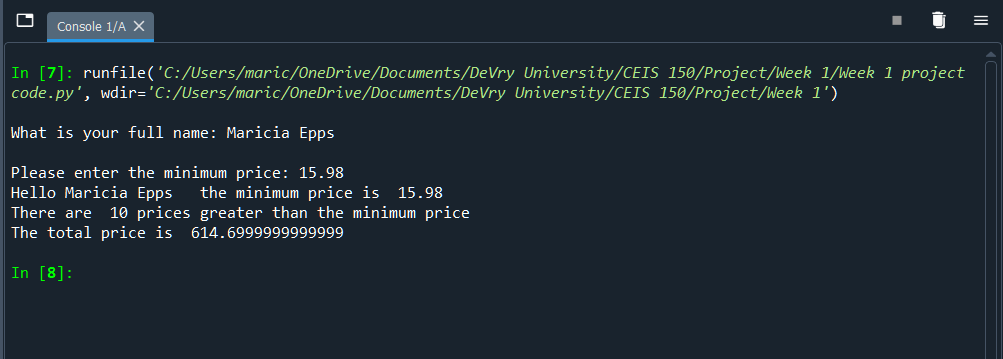 Program
Screenshot of Python program running successfully
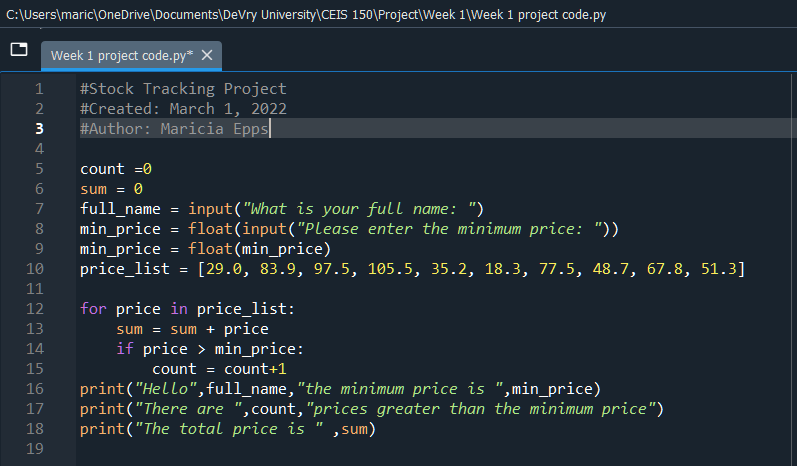 Class
Create classes needed to work with the stock and history data.
Tuesday, February 2, 20XX
Sample Footer Text
5
Class Diagram
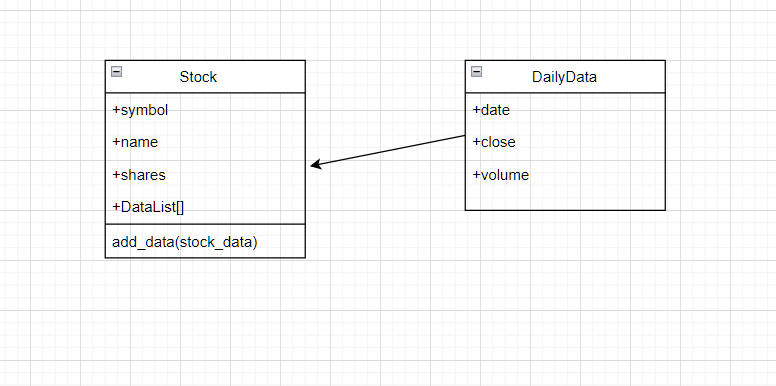 Screenshot of Visio Class Diagram
Class Code
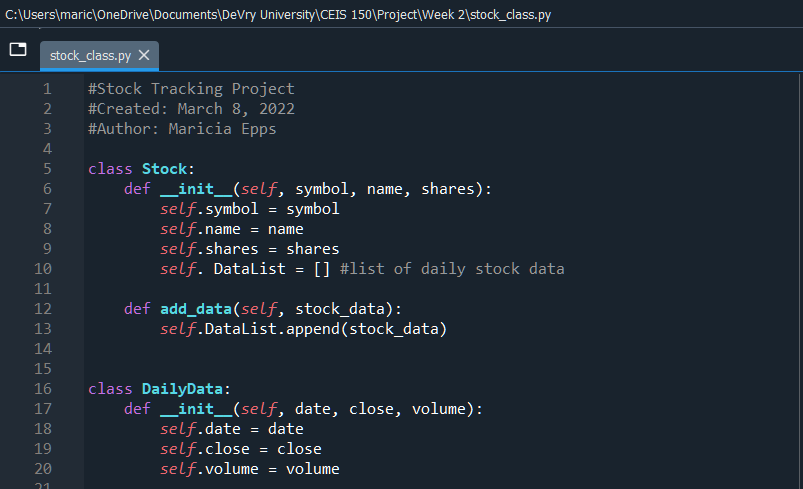 Screenshot of stock_class.py file
Unit Test
Screenshot of successful unit test
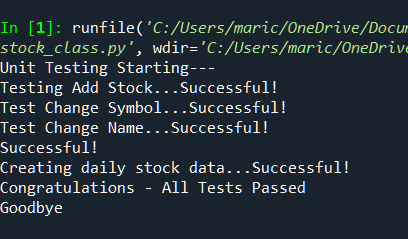 Console-Based Interface
To work with stocks and the stock price history.
Tuesday, February 2, 20XX
Sample Footer Text
9
Adding a Stock
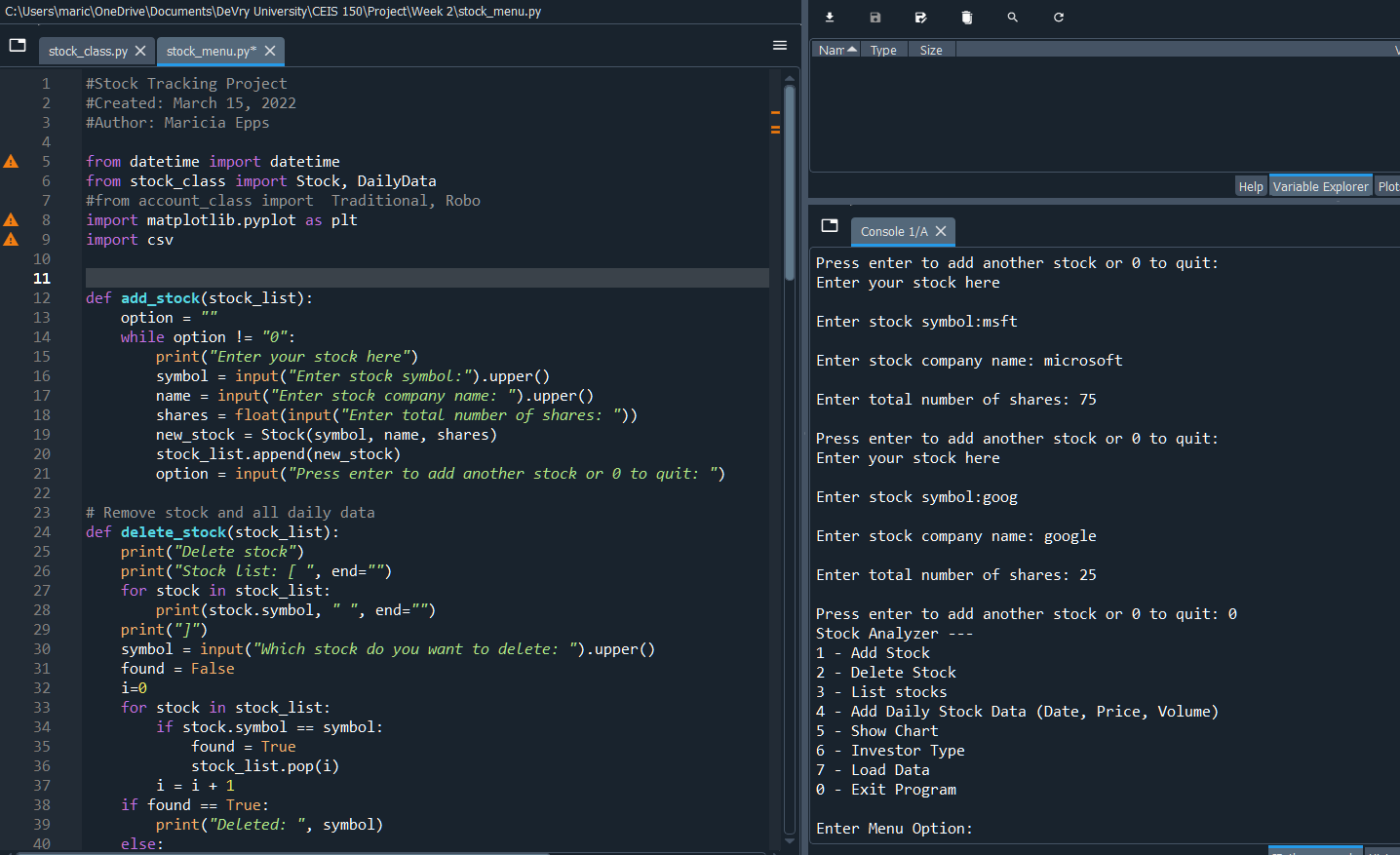 Screenshot of working Stock program
Listing 3 Stocks
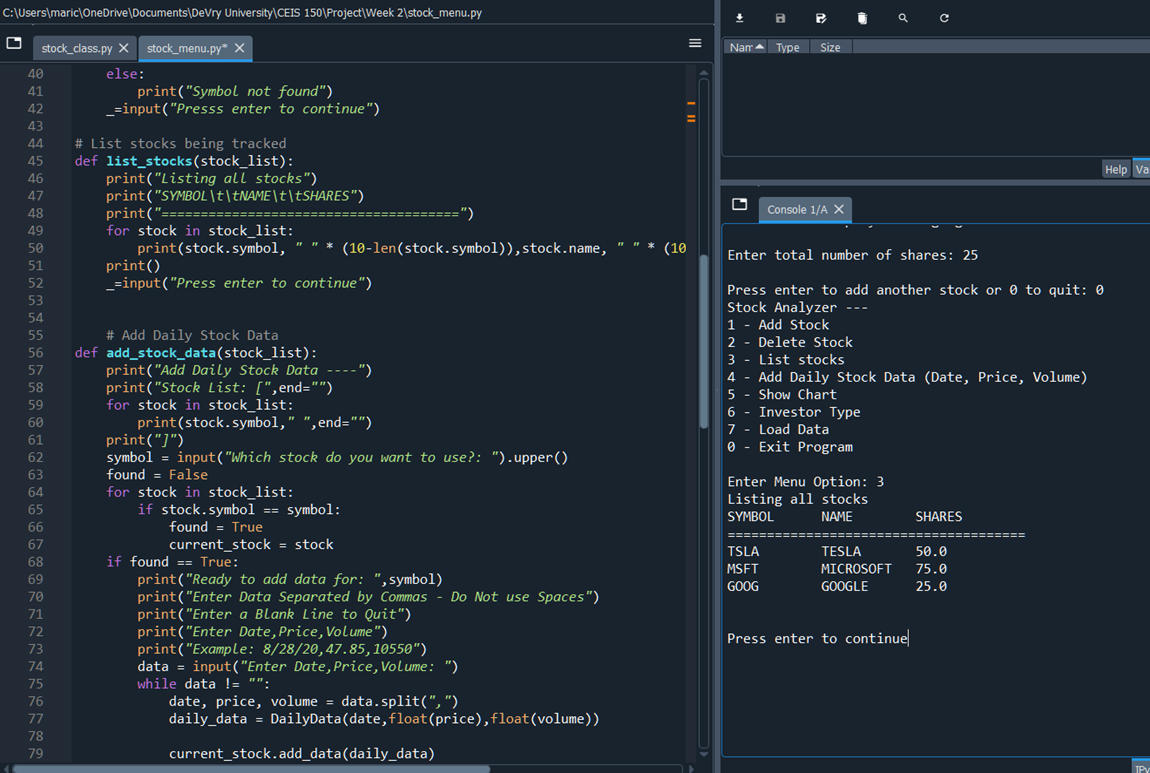 Screenshot of working Stock program
Daily Data
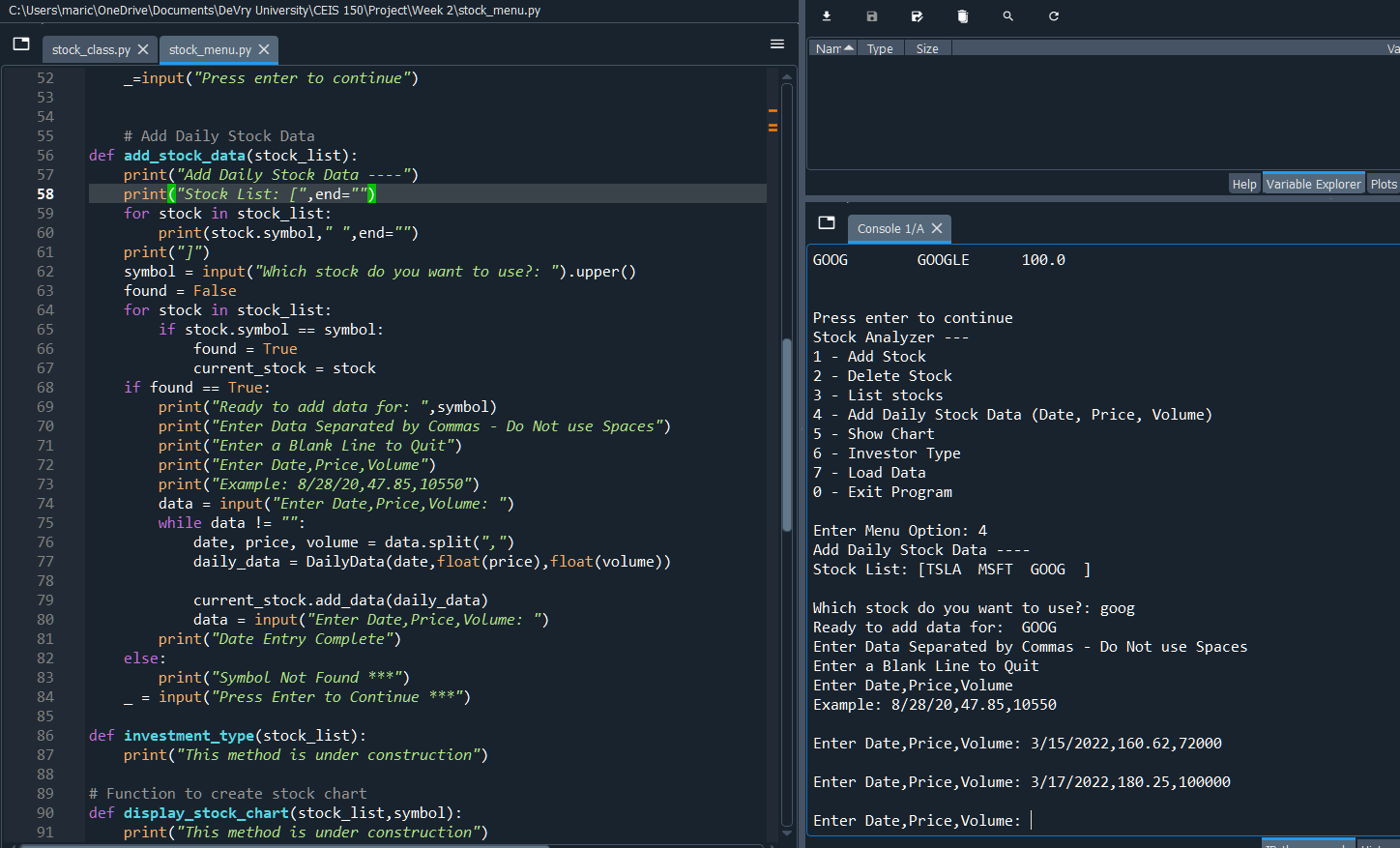 Screenshot of working Stock program
Inheritance
Create classes inherited from a base class.
Tuesday, February 2, 20XX
Sample Footer Text
13
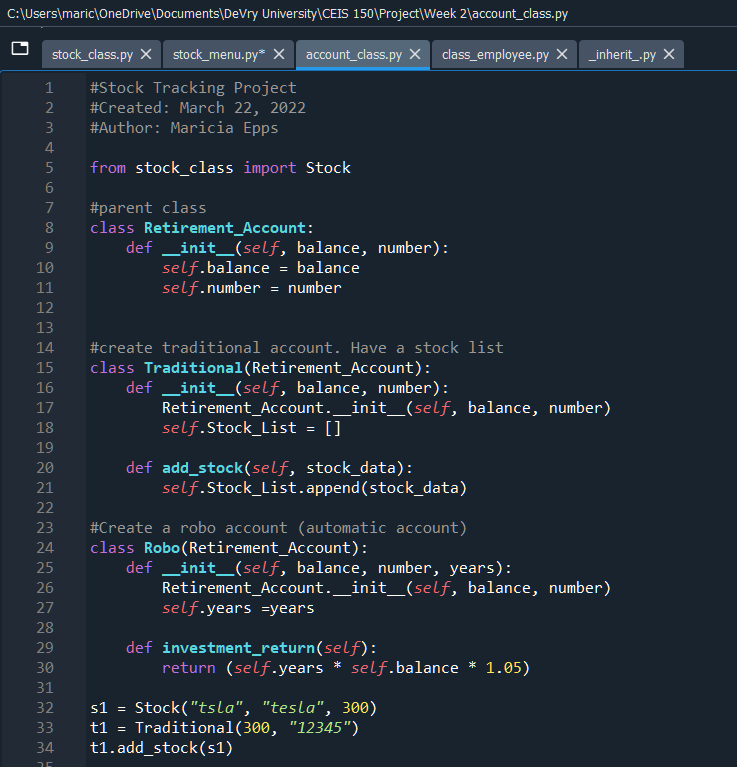 Inherited classes
Screenshot of classes
Unit Tests
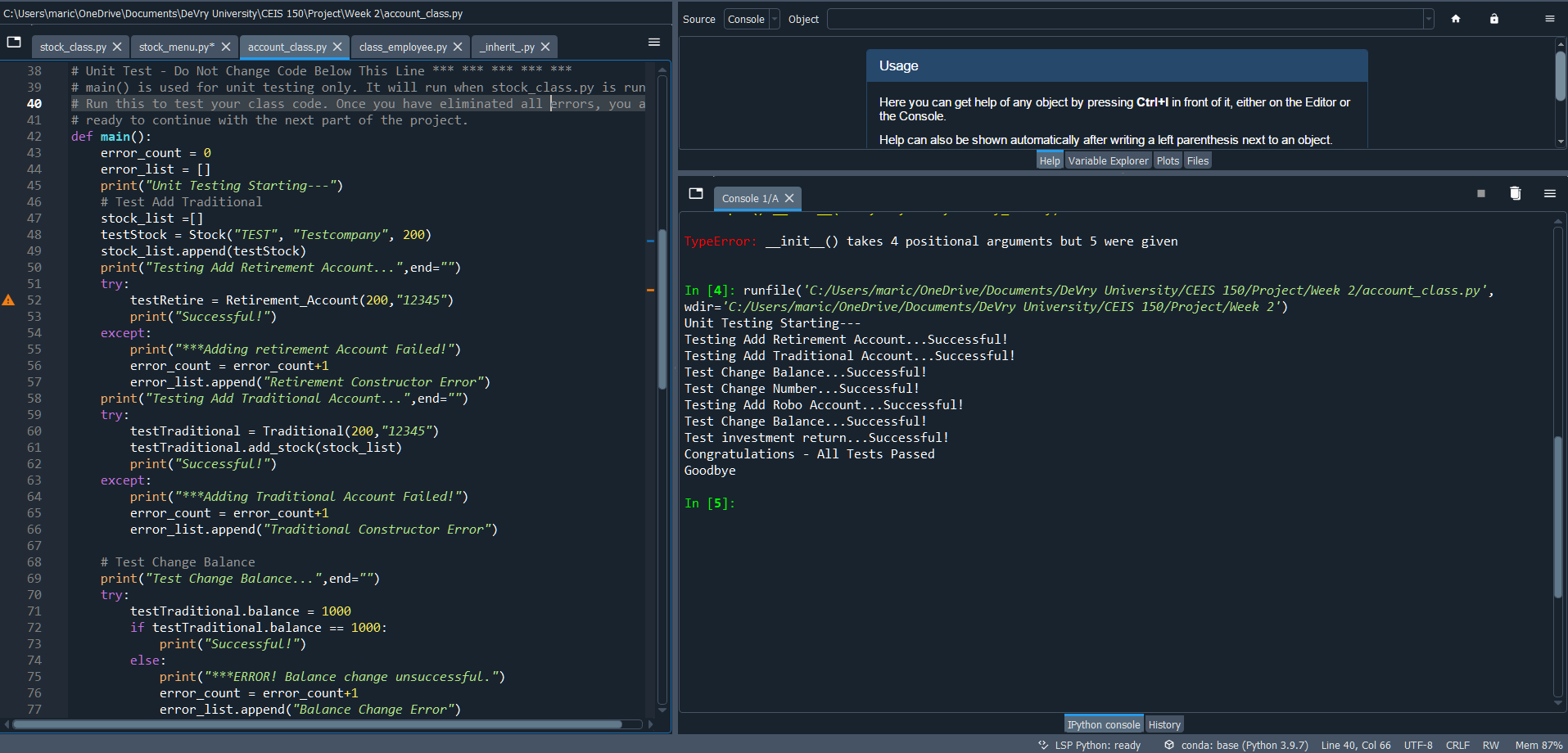 Screenshot of unit tests successfully completed
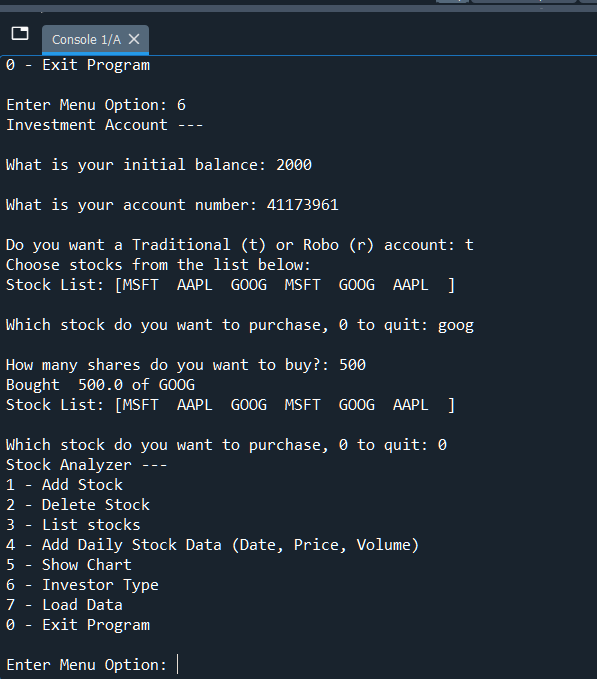 Stock menu program
Screenshot of classes in the main program
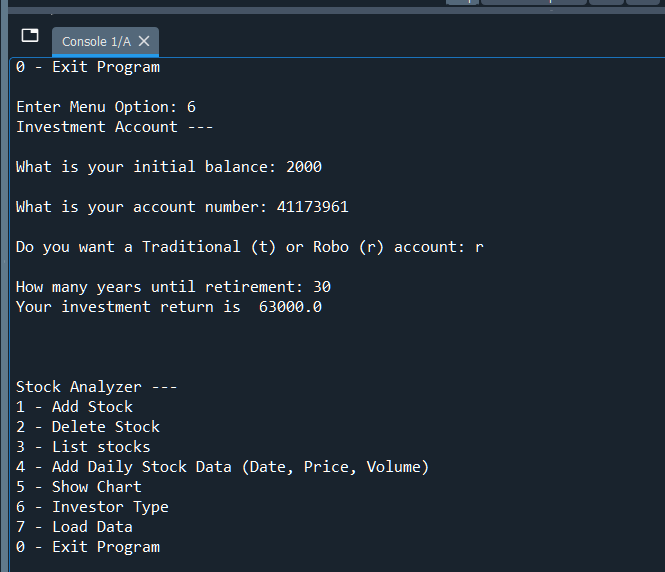 Chart
Created a chart using matplotlib.
Tuesday, February 2, 20XX
Sample Footer Text
17
Chart
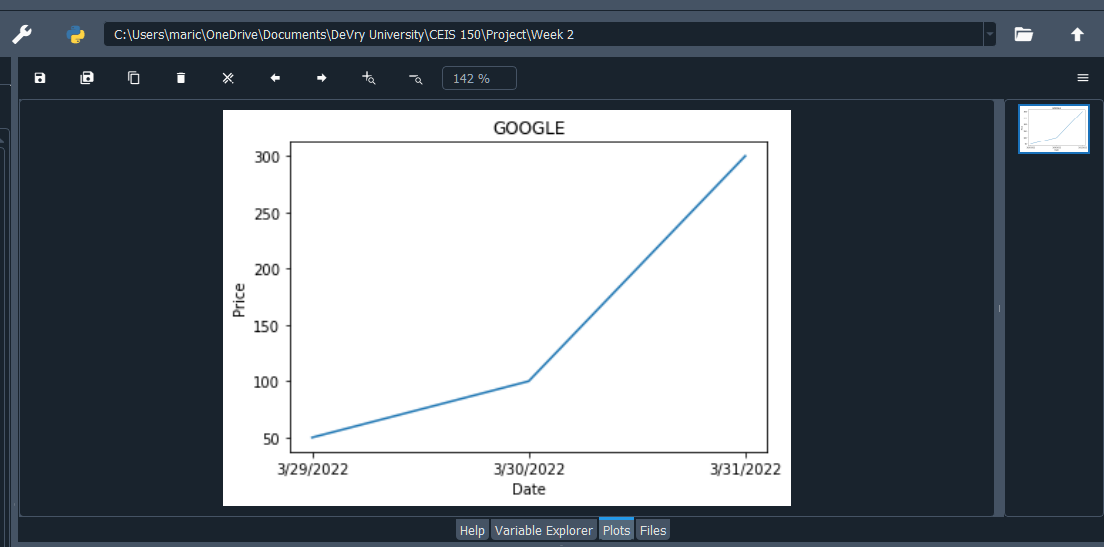 Screenshot of stock chart
Files
Saving and reading data from a csv file.
Tuesday, February 2, 20XX
Sample Footer Text
19
File
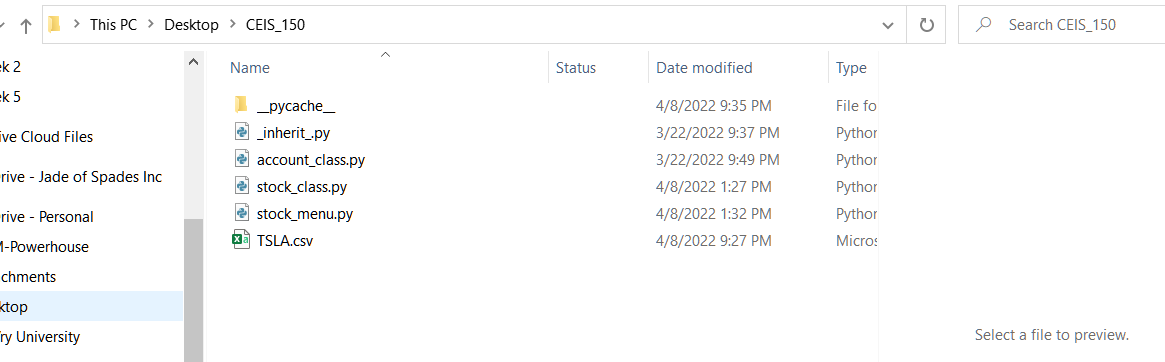 Screenshot of the file downloaded from Yahoo finance
Importing data
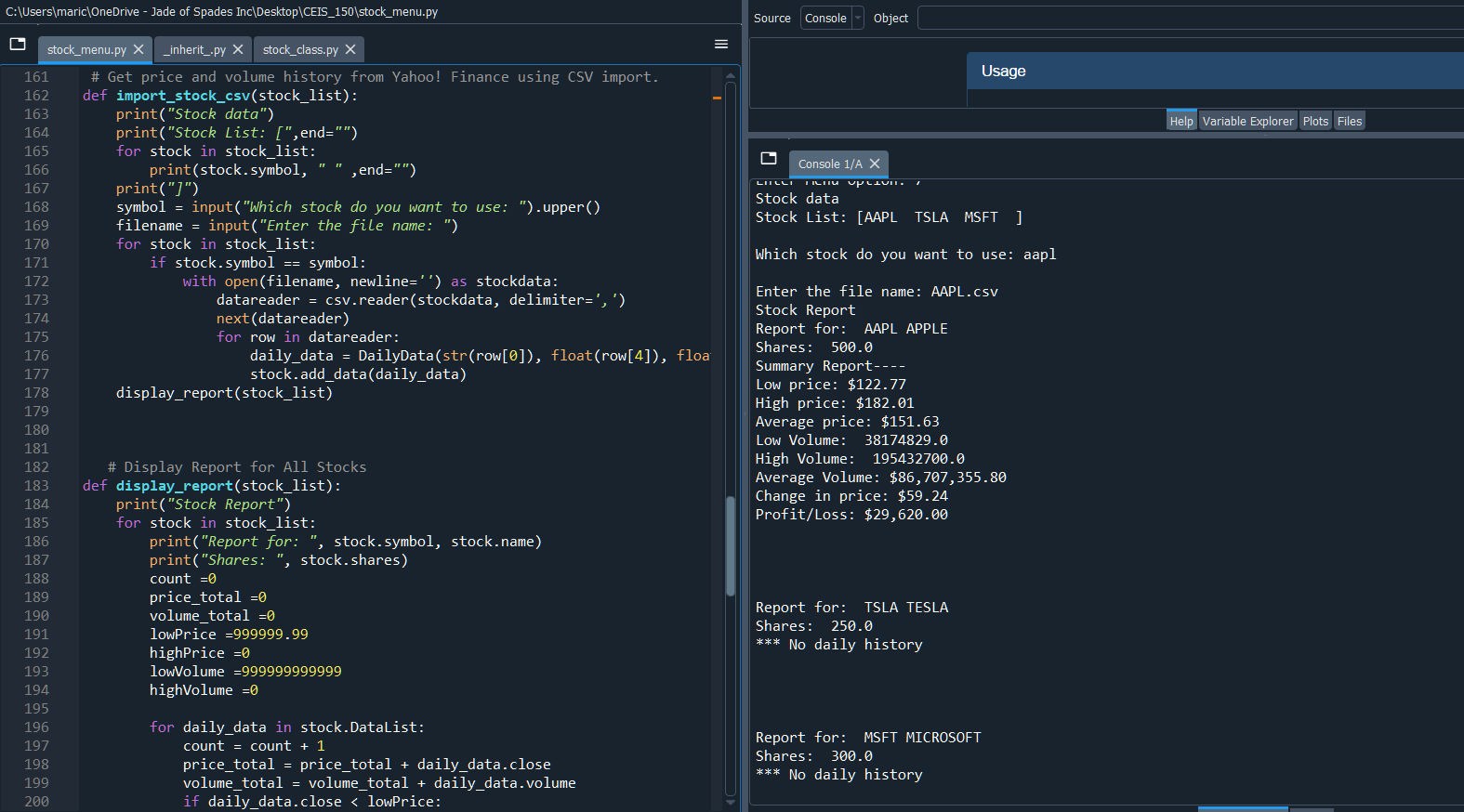 Screenshot of the historical data import
Graphical User Interface (GUI)
Implemented a Stock Tracking GUI.
Tuesday, February 2, 20XX
Sample Footer Text
22
Stocks in GUI
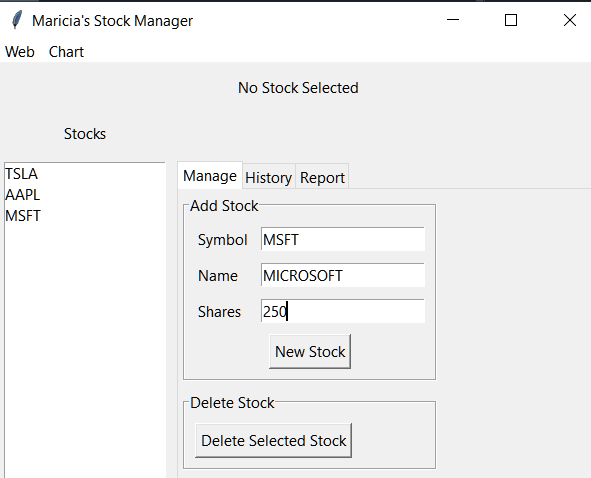 Screenshot of GUI working
History Tab
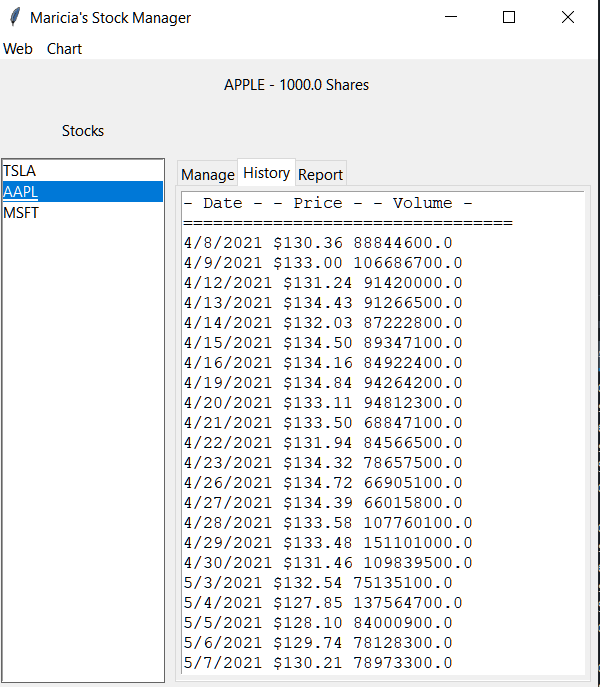 Screen shot of History tab with import working
Report Complete
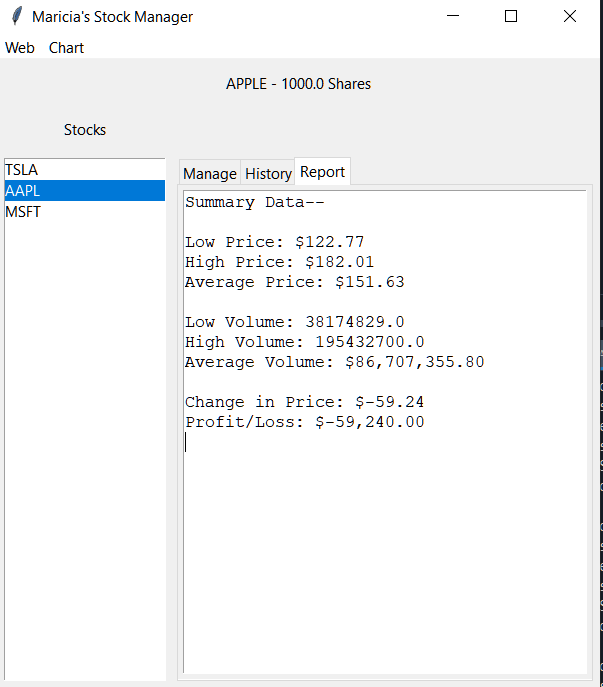 Screenshot of Report tab
Career Skills Developed
Creating classes
Inheritance
Encapsulation
Patience
Critical Thinking
Collaboration
Graphical User Interface (GUI)
Tuesday, February 2, 20XX
Sample Footer Text
26
Conclusion
Creating this project was fun and challenging. I allowed me to develop new skills and progress additional skills learned.
Tuesday, February 2, 20XX
Sample Footer Text
27